Highland Cares
A Community Learning and Development Approach to Community Mental Health Services for young people aged 5 -24
Highland has 9 Community Planning Partnerships and each local context of Highland is unique

Our communities are more powerful when all stakeholders are working together to design and build services around the needs of the community

The needs of our local communities are changing and require innovation and courage to do things differently
Our policy landscape has modernised and recognises the importance of love, acceptance and belonging.

UNCRC: Incorporation of the UNCRC puts children’s rights into the heart of everything we do. 

The Promise: we come together as a community and love our children to give them the childhood they deserve
The Safeguarding and CLD team 
Strategic Manager: Safeguarding and CLD (Dr Tina Stones)
Highland Cares Team Leader (Yvonne Ross)
Highland Cares Clerical (Eszter Biro) 
Online-Safety (Robert Quigley) 
Senior Lead Employability and Skills (Maxine Garson)
Why
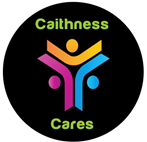 In Caithness there have been several suicides and increasing drug-related deaths, with the problem becoming more acute in 2020 due to Covid-19. Police Scotland has confirmed that Caithness is an area of key concern within Highland with increasing violent crime, addiction and mental health challenges. However, it is not just anti-social behaviour that is of concern there are a range of reasons and issues affecting many young people and their families. These reasons together warranted immediate action and the Caithness Pathfinder project was launched.
How
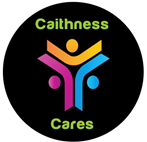 To support the pathfinder, it was agreed to hold a workshop to look at how to approach better management of crisis response as well as seeking support for a ‘whole systems approach’ within Caithness.
Two workshops were held on 30th November (afternoon and evening) supported by Highland Council officers. At each session between 40 and 50 people attended with a wide range of stakeholders including senior officials, third sector organisations and elected members.
How
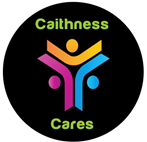 From the feedback at the workshop a clear need was identified to enable hope, dreams, entitlement and purpose for the young people and their families to hold onto; and where Caithness is a place they can live, thrive, and access opportunities. Fundamental to the pathfinder being successful was the is the need to engage, listen and coproduce solutions with young people
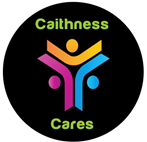 How
Fundamental to the pathfinder being successful is the need to engage, listen and coproduce solutions with young people. Pivotal to achieving this will be how we will increase capacity to reach people who, based on current approaches, are the most difficult to reach. Overall a dual approach to delivering services was agreed: 1) Response to immediate and 2) Preventative (longer term). There were differing views around where the balance should lie and whether work should progress in parallel or start by responding to the immediate crisis.
Young Peoples Voices
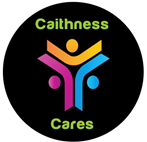 “local Mental Health organisations don’t seem to advertise very much. I struggled a lot with mental health during both Lockdowns and I didn’t know there were to go...I know what’s there now, but I really had to look for it.”
“”When I have to travel to Inverness for medical appointments my anxiety goes through the roof! It builds the whole way as there’s not much else to do where travelling other than think! It pretty “much defeats the purpose of going.”
“We want safe spaces  in school and the community”
“The school has very good PSAs [pupil support], who are always willing to help anyone who might have mental health problems, or just feeling a bit down in general. They really do care and are very supportive of everyone, no matter who they are.”
”We want safe non judgemental people we can trust”
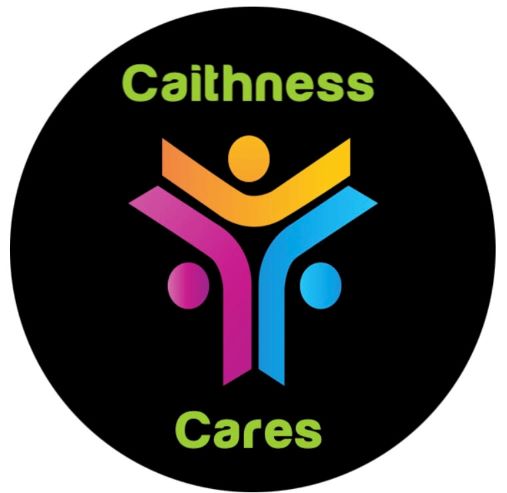 The Watermelon Analogy (YP19)
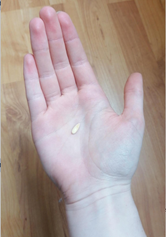 Watermelons start out as tiny seeds, some might be a little smaller than others, some bigger, some might be pale others are darker depending on the type of melon being grown.
Once planted, you can follow the general instructions and they will start to grow and some will grow very well. However, when you simply follow the general instructions some plants start to wither. You can persevere and continue to follow the instructions but eventually these plants give up, and many will die.
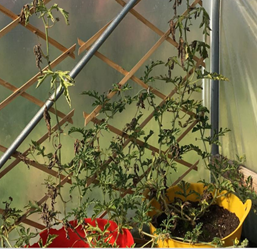 However, if they are grown by someone who cares, who ‘listens to them’ and watches what makes them thrive things are very different. Watching their water intake, the temperature, light etc. and ensuring that each individual plant has exactly what it needs, will help them grown healthy and strong. You can also rescue some withering plants this way and they can recover.
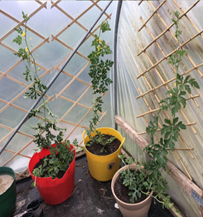 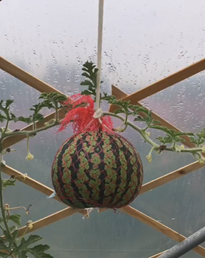 As they get bigger and heavier, the more they require more support. It is necessary to take the time to ensure they have the correct external support resources to help them continue to grow.
In time, with care and attention small fruits will start to appear. These fruits need to be watched closely because as they grow they require further support as they get bigger and heavier
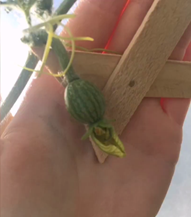 Over time, and at their own pace, they will become fully grown. With careful listening, observation and specific individual attention the tiny seed will produce a large sweet fruit filled with many more seeds.
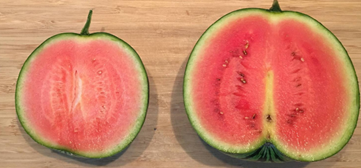 2
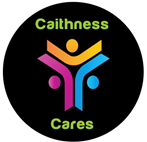 How
From the Stakeholder event, Five Action Plans were drawn up including all responses from the event.
Five sub-groups were formed and they met regularly to set up new initiatives and projects to address the actions.
The five sub groups were
Education, Youth, Families, Community and Crisis and Recovery
Education Sub Group
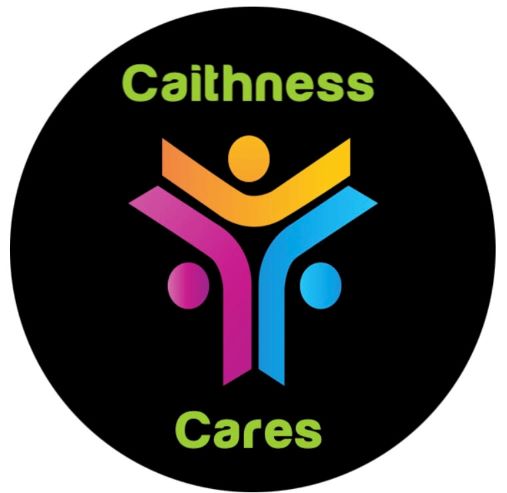 Priorities for Stakeholder Event
Who cares Scotland delivering awareness training sessions around the promise to staff and  pupils in 
PSE
DYW posts in each high school implemented by the Chamber of Commerce and HLH
Caithness Cares Mental Health Training 
16 sessions of Awareness in Mental Health, Suicide Awareness and Trauma Informed
Develop and promote online programmes for parents, teachers and community volunteers to access. Sessions on The Teenage Brain, Teenage Stress and Anxiety and Mindfulness
Schools and colleges encourage more people to become trained 
in Mental Health Practices
We Did
Wick High school and Thurso High school both registered in  Icelandic model
Mental health training programme rolled out to Employers, Parents and community
Young people offered employment, apprenticeships and training opportunities
Caithness Cares Social Media advertising training and local jobs
Build and expand on the local work being developed in schools by young people in PSE and mentoring
Engagement and consultation and development of PSE materials currently taking place in primary schools
MCR Pathways mentoring programme
Implement the Icelandic Model
8
Youth Sub Group
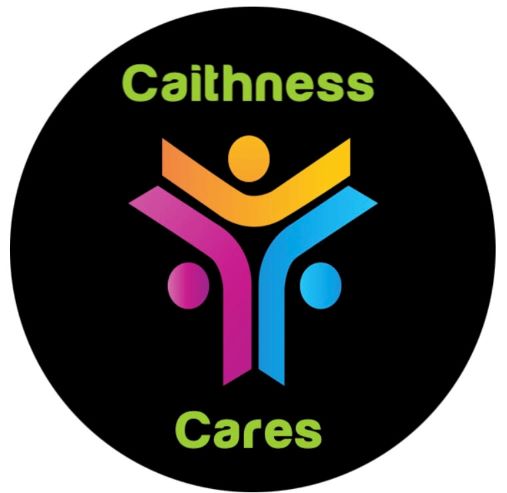 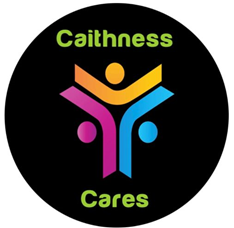 Priorities for Stakeholder Event
Grants awarded for extended sessions at youth clubs
Engagement with young people to inform construction of new PSE Education Programme
New Street Work Project to engage with young people
Creating ‘safe spaces’ for young people to gather, such as spaces that are warm, connected, ‘cool’ and provide access to ‘safe people’ including peer-to-peer support
Improved level of activities/facilities/drop in centres including community and after school provision
We Did
Collaborative activity programmes
Enhanced outreach summer activity programme
Improve engagement with Young people in Communities
Develop a range of activities for young people that are inclusive, age-appropriate, accessible, and relevant
Young people involved in digital safety and PSE presentations
Group identifying Safe Spaces in Thurso and Wick
Resource App being identified to provide support 24/7
Peer mentor system for young people to look after each other
Mapping exercise of all activities for young people in Caithness
Young people have easy access 
to Leadership/Life Skills and Employability awards
9
Crisis and Recovery
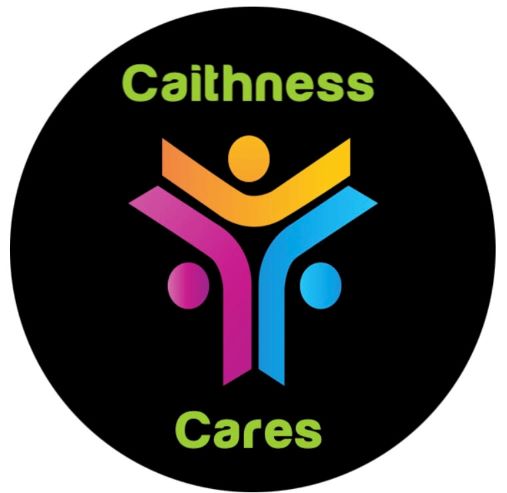 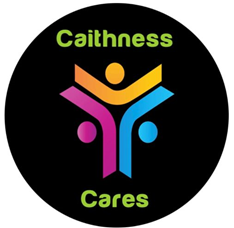 Priorities for Stakeholder Event
Suicide Intervention and Prevention Programme Training delivered to Recovery Group
Sharing of good practice of The Listening Ear Service
Joint project between CVG and Police Scotland to employ a Custody Links Officer
Developing appropriate support for people in crisis on a 24/7/365 basis through a mix of community based ‘listening ear’ support, recovery, and professional mental health support, on-line and self-support strategies as required
Promotion or creation of 24/7 online (anonymous) resources
We Did
Engagement project with young people
Promotion of The New ACC online resource hub 
Here for Caithness
Build flexibility to services 
especially out of hours
Improve awareness of the range of support and service available
Joint project on lived experiences between Police Scotland and the Recovery Community
Building understanding of mental health and wellbeing through education programmes, both formal curriculum and community/family based to improve
New counselling sessions available in schools. Counselling also available to young people at Caithness Klics and Wick Youth Club
Engagement project with staff working with young people
Consistently roll out mental health support across schools to enable young people to access the level of support they need, in a timely manner
10
Family
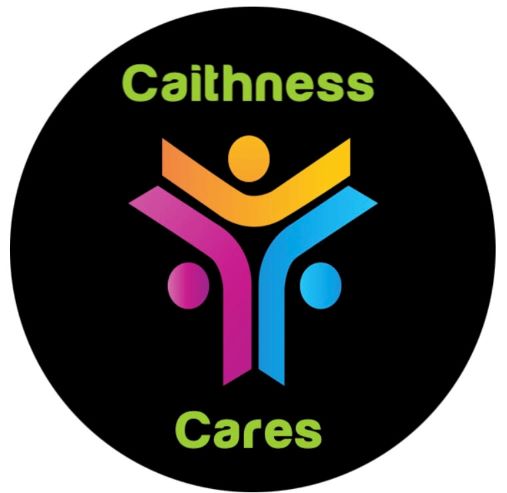 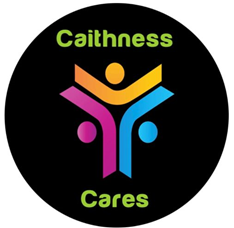 Priorities for Stakeholder Event
Engagement project with young people in Thurso High School
Engagement Sessions with primary age children in various Caithness Primary Schools
Support families at an early stage with practical help and interventions, to prevent escalating issues reaching crisis point and break the cycle
Mapping Exercise of all services available for Families
Early intervention and support for families, parents, and carers to provide practical help and build resilience and self-esteem
We Did
Training for Digital Safety, Mental Health Awareness, Suicide Awareness and Trauma Informed
Funding applied for to run resilience sessions for families
Scale-up and make sustainable existing groups such as Home Start
Consider how social work services are resourced locally and what they need
to reach more families
Engagement project with young people in Wick High School
Family Learning projects plan in place for winter sessions
Funding to Homestart to increase sessions available to young families
Identify targeted interventions for most vulnerable led by the community
Provide continuity and consistency of 
care by bringing everything together
11
Community
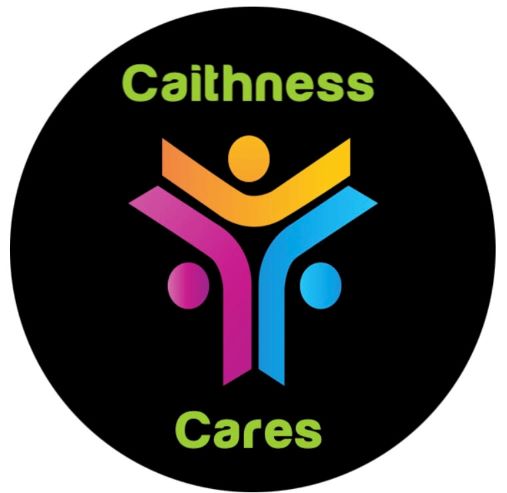 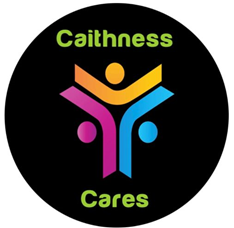 Priorities for Stakeholder Event
Dedicated hours to provide funding application support to the project
Development of informal learning family well being pizza and BBQ nights
Water Wellness Project providing equipment and training to young people in surfing
Creating ‘safe spaces’ for young people to gather, such as spaces that are warm, connected, ‘cool’ and provide access to ‘safe people’ including peer-to-peer support
To provide positive experiences that build resilience and complement the creation of ‘safe spaces’ and ‘safe people’
We Did
Investigating Safe Spaces in Thurso and Wick with Young People
Promotion of Caithness Cares training programme
To deliver a diverse range of activities that are not imposed, are age-specific
Teenage Brain Training delivered to Dounreay Staff
Improve our local environment gardens, parks, buildings and removing rubbish and litter
Engagement completed with young males aged 18-26yrs
Employment of a young person to run all social media within the projects
Work in partnership with employers to help reduce stigma associated with mental health
12
Caithness Cares Training
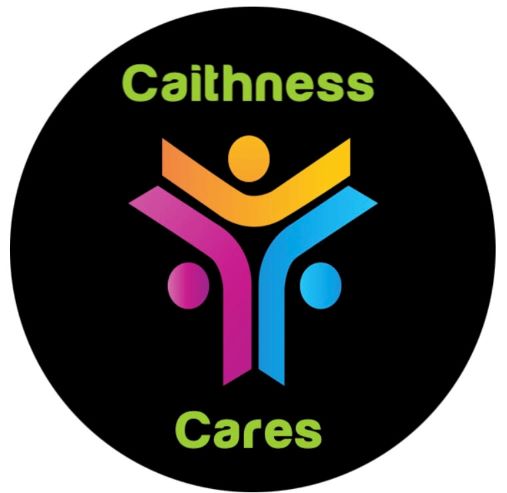 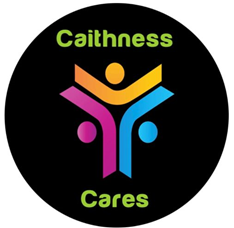 Training to provide ‘Safe Staff’ in 
‘Safe Places’
The Teenage Brain
1 Session to Dounreay and 1 Community 
Session
Caithness Cares
Promoting Positive Relationships and Emotional Literacy
2 Sessions
Caithness Cares Supporting Mental Health
 4 sessions
Mental Health First Aid
Suicide Awareness and Prevention
We Did
Trauma Informed
Caithness Cares
Suicide Awareness
4 Sessions
Caithness Cares 
Digital Safety
1 Session
Basic Child Protection
Basic Child Protection 
2 Sessions
Suicide Intervention and Prevention Programme
Suicide Intervention and Prevention Programme
1 Session
Caithness Cares
Trauma Informed
4 Sessions
Digital Safety
13
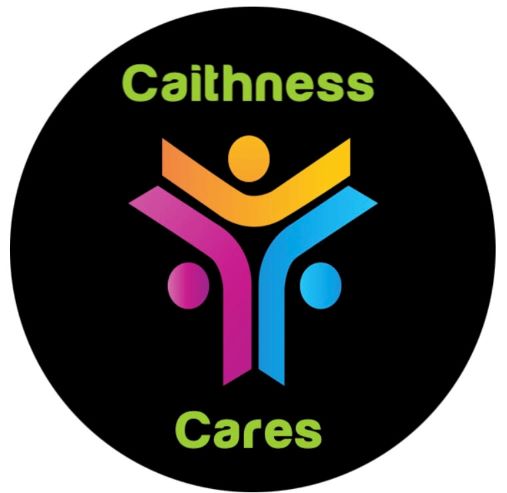 Caithness Cares Mental Well Being Plan 2021-2025
Video produced by Here for Caithness for Caithness Cares.